Figure 18 Median Eddington ratios as a function of the median MBH for Type-1 (blue symbols) and Type-2 AGN (red ...
Mon Not R Astron Soc, Volume 425, Issue 1, September 2012, Pages 623–640, https://doi.org/10.1111/j.1365-2966.2012.21513.x
The content of this slide may be subject to copyright: please see the slide notes for details.
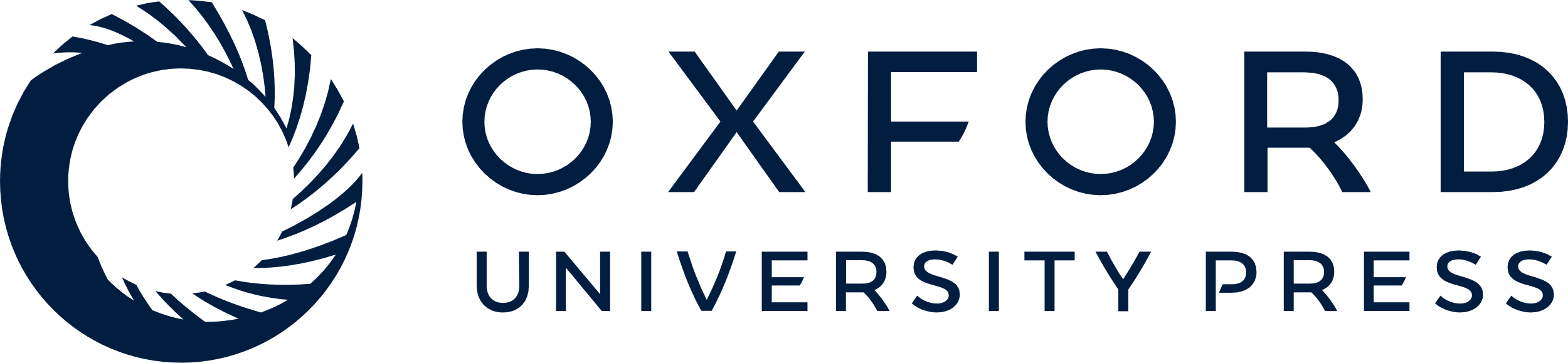 [Speaker Notes: Figure 18 Median Eddington ratios as a function of the median MBH for Type-1 (blue symbols) and Type-2 AGN (red symbols). The filled circles and open squares represent the median λEdd for z < 1.2 and 1.2 ≤ z ≤ 2.3, respectively. The solid lines connect low-redshift bins, while the dashed ones connect high-redshift bins. The error bars on the median are estimated considering the 16th and 84th percentile divided by the square root of the observed number of AGN.


Unless provided in the caption above, the following copyright applies to the content of this slide: © 2012 The Authors Monthly Notices of the Royal Astronomical Society © 2012 RAS]